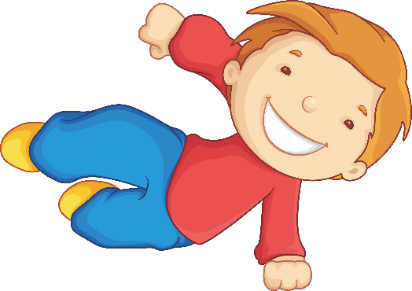 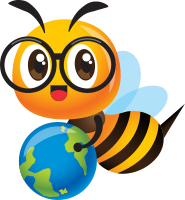 TRÒ CHƠI
“BÁC ĐƯA THƯ”
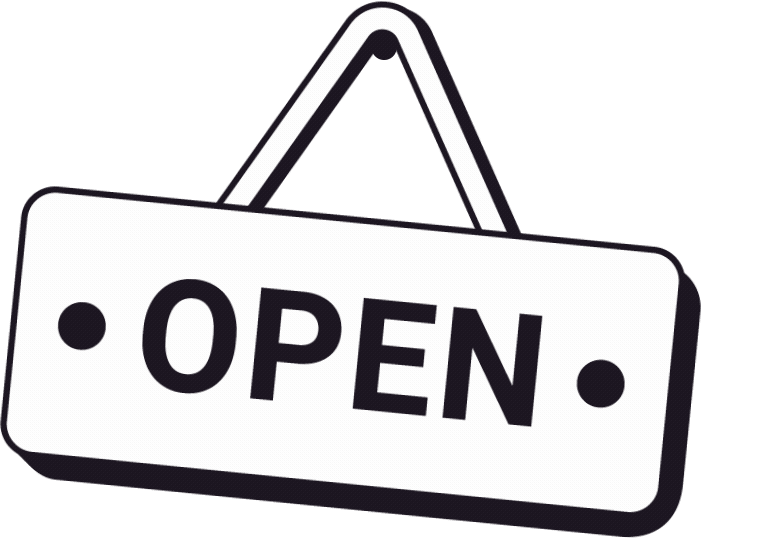 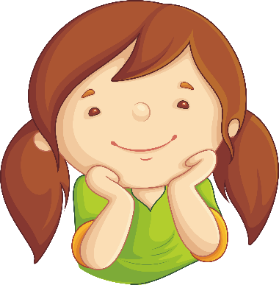 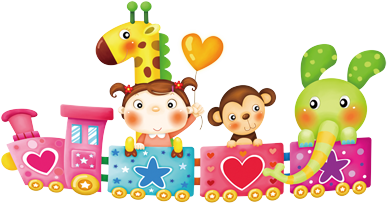 TRÒ CHƠI
ĐẾM CÁCH 3
12
15
6
9
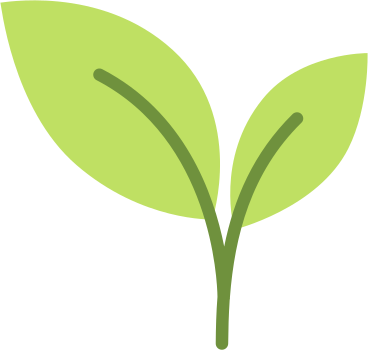 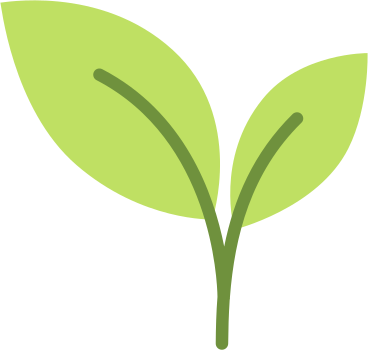 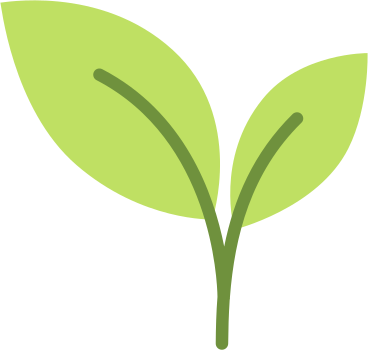 27
18
21
24
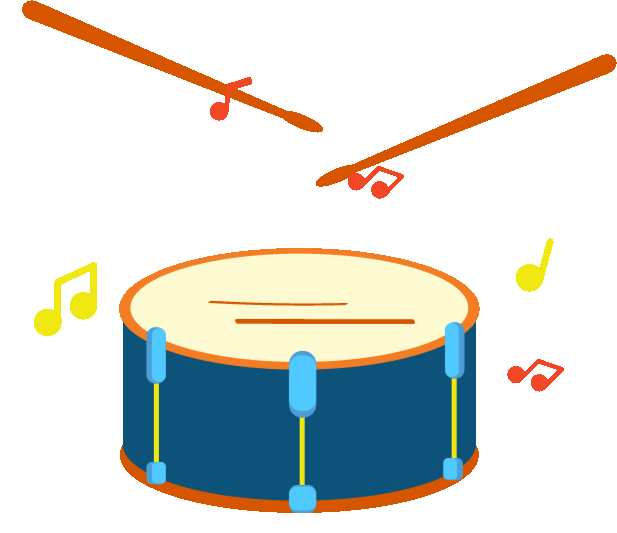 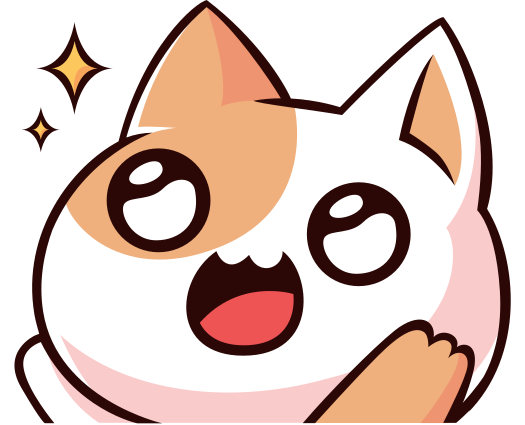 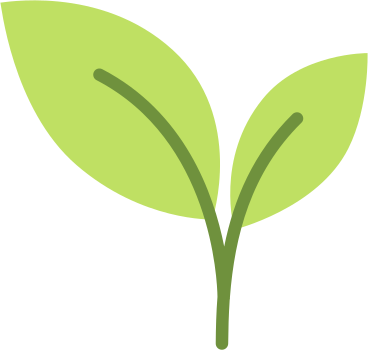 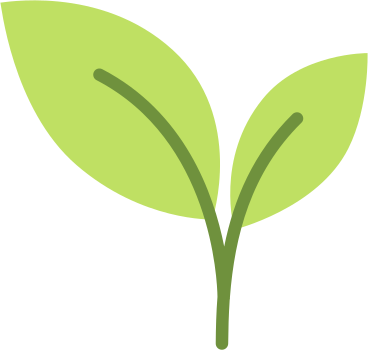 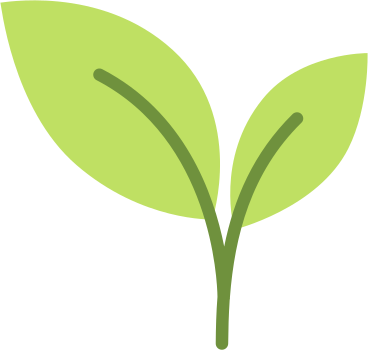 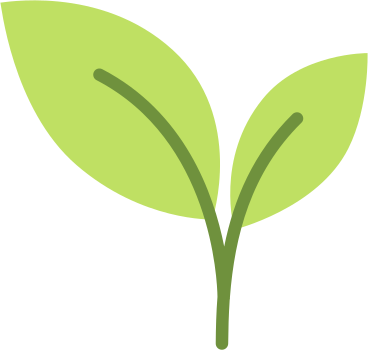 [Speaker Notes: Khi kick choột vào mỗi hình lục giác thì các số tương ứng sẽ hiện ra.]
Mỗi tầng của kệ bày hoa có 3 chậu hoa, 3 tầng có tất cả bao nhiêu chậu hoa?
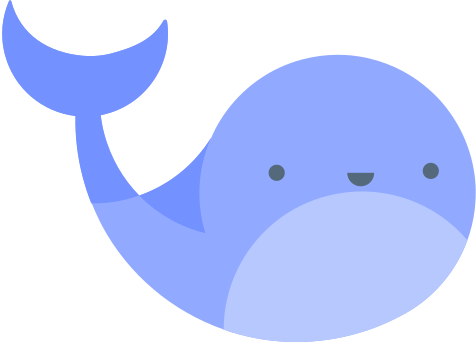 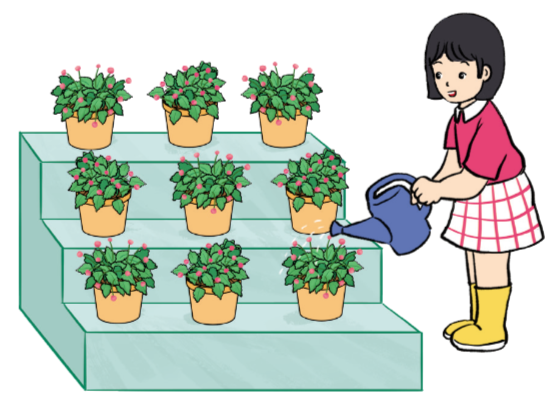 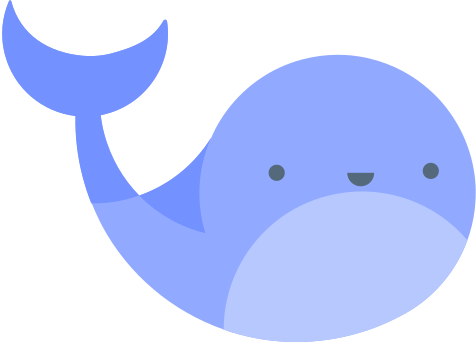 Có 9 chậu hoa
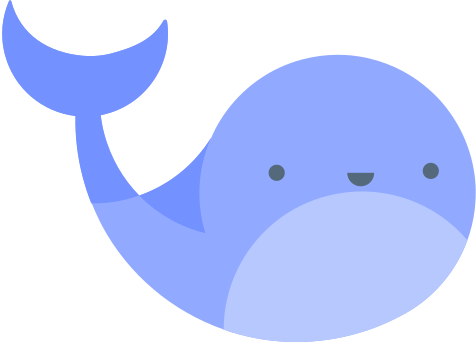 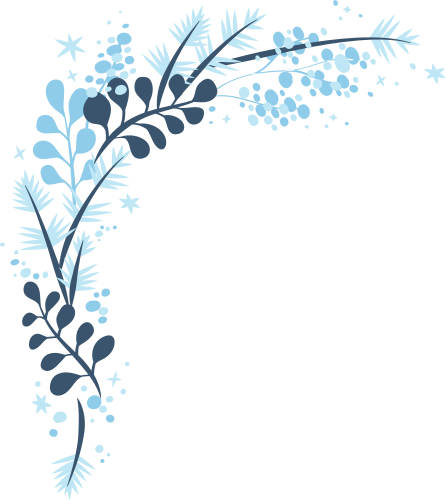 Nếu thêm 1 tầng có 3 chậu hoa nữa thì ta có phép nhân nào?
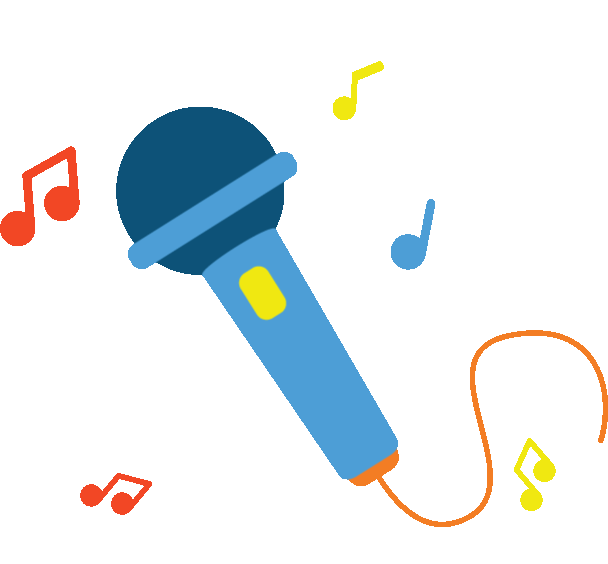 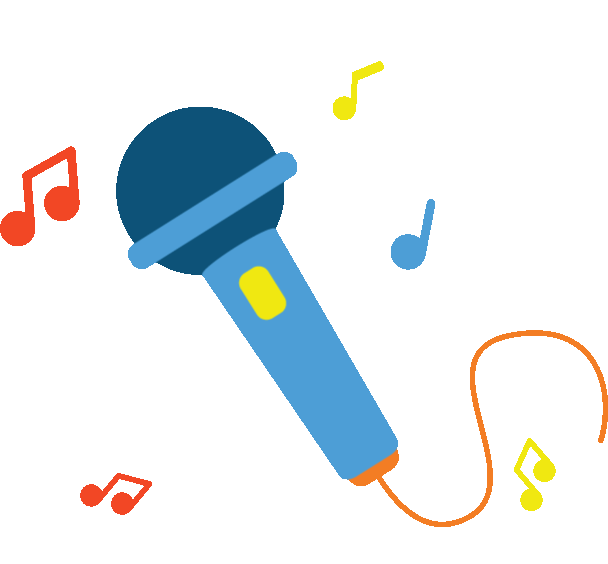 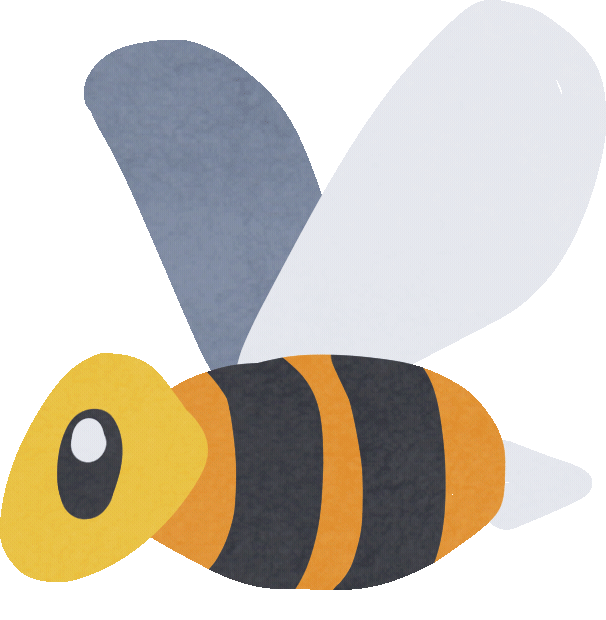 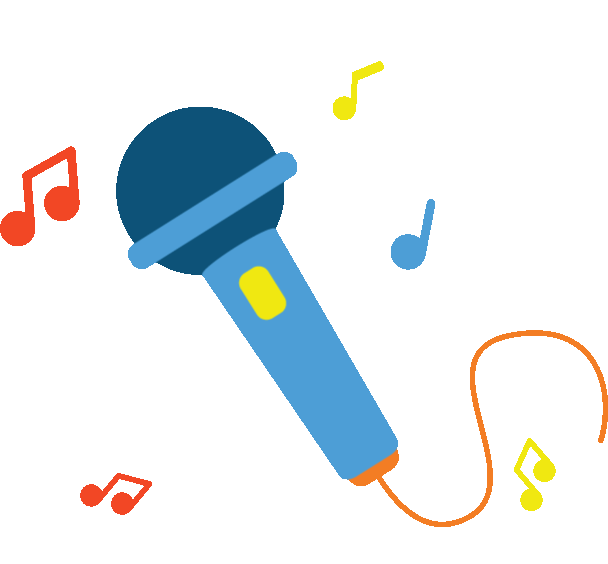 Nếu tiếp tục thêm 1 tầng có 3 chậu hoa nữa thì sao?
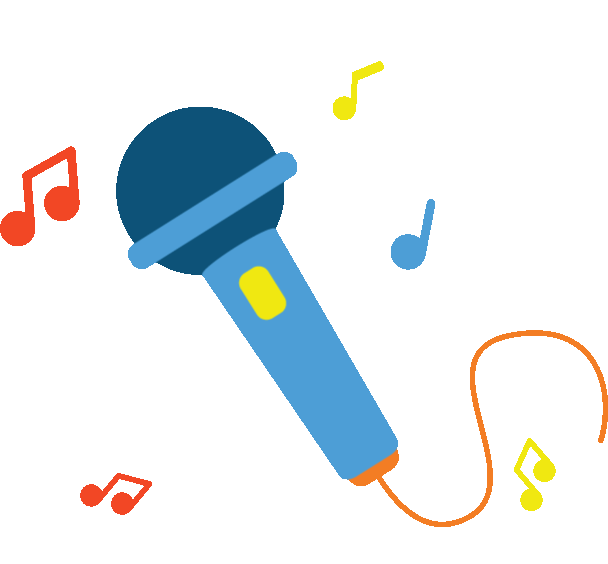 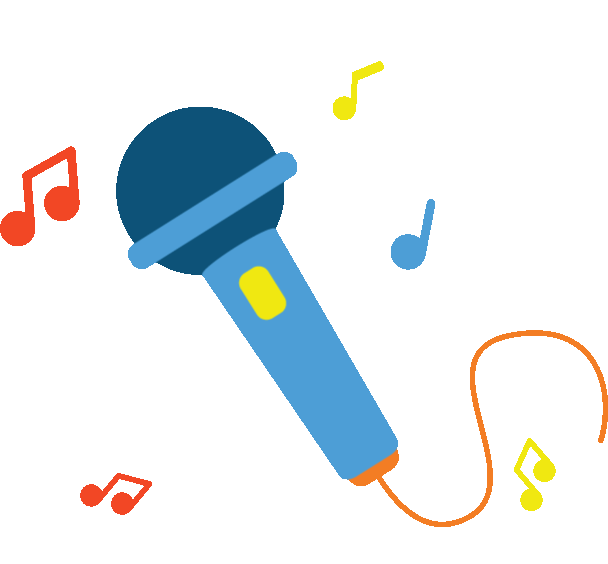 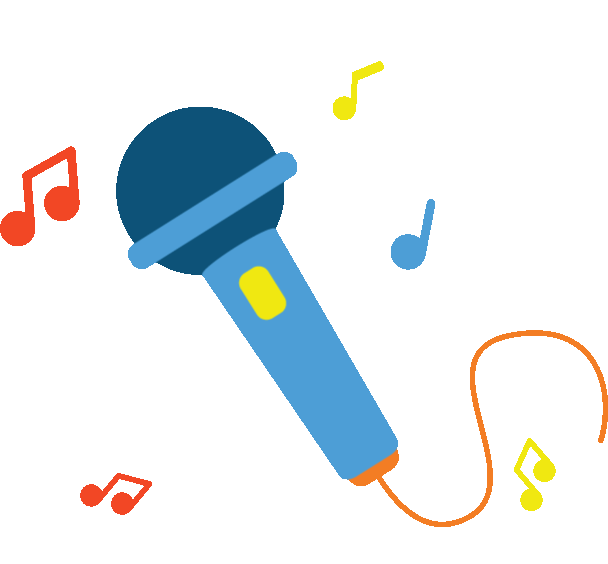 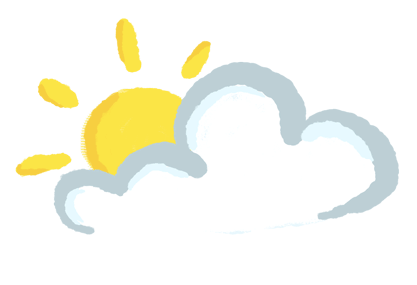 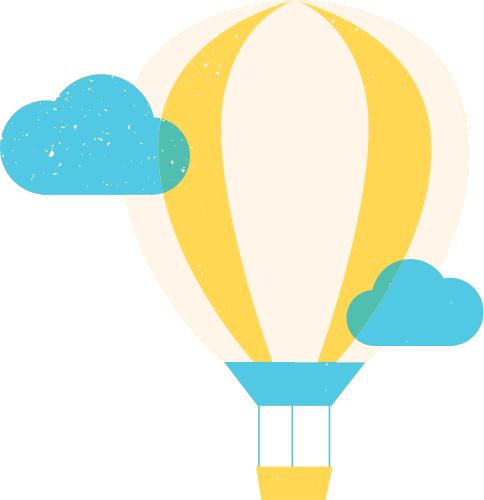 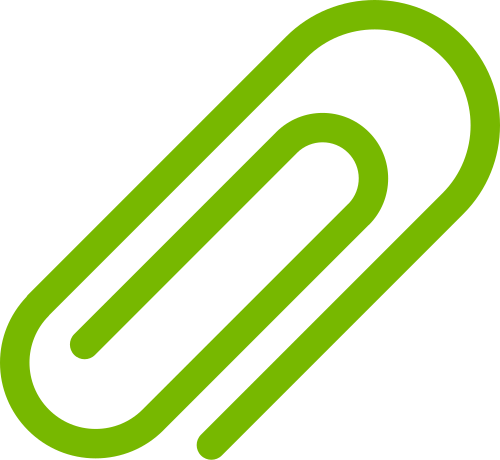 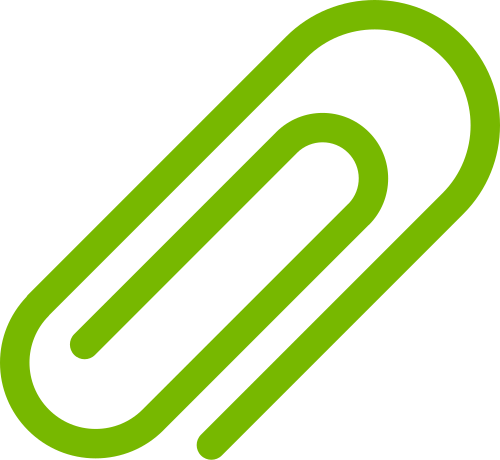 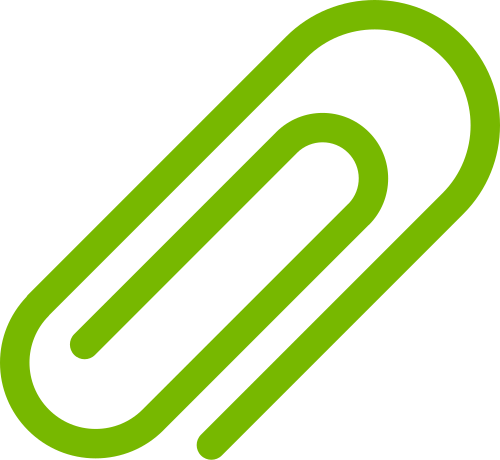 BẢNG NHÂN 3
(2 TIẾT)
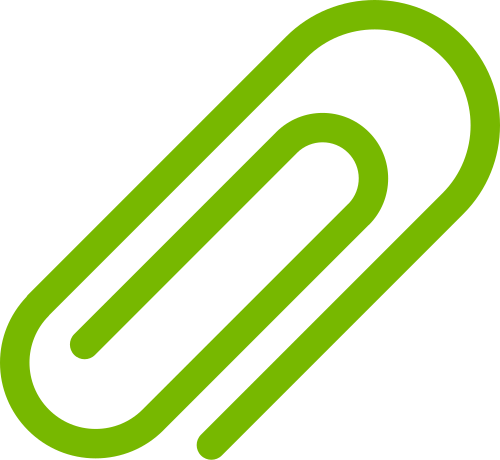 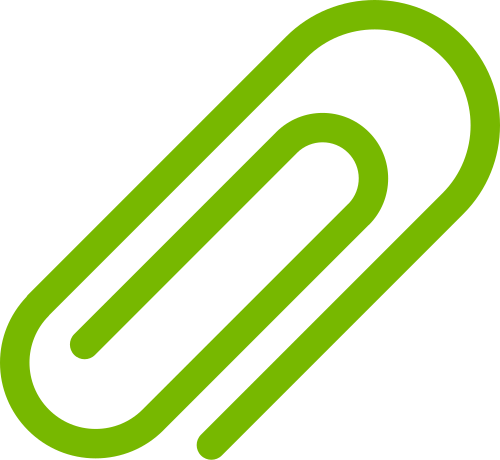 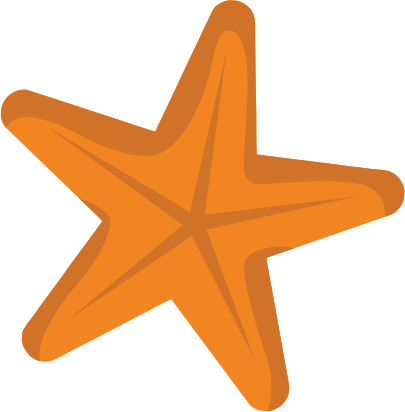 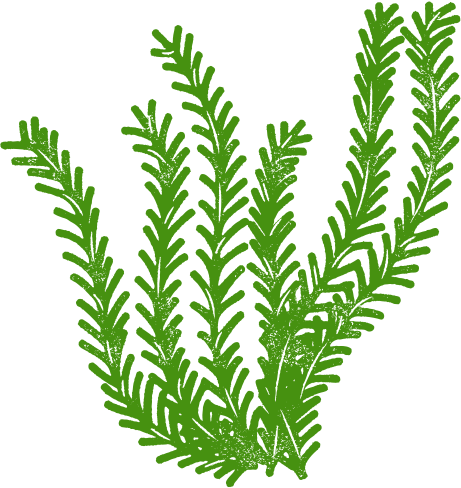 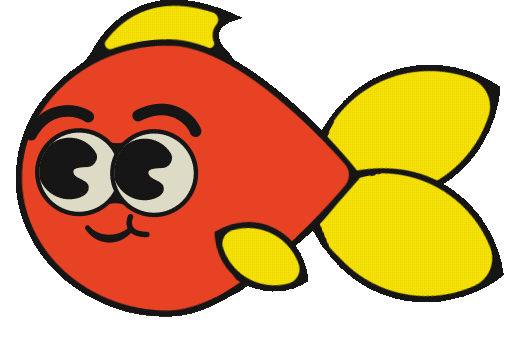 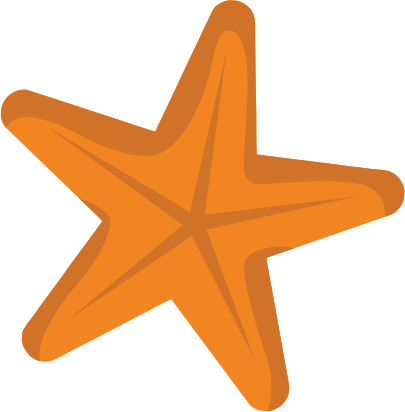 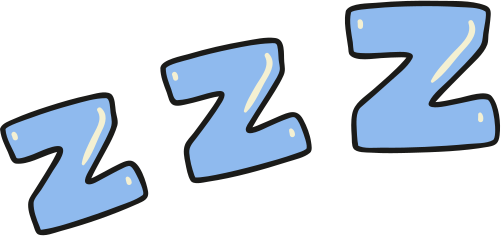 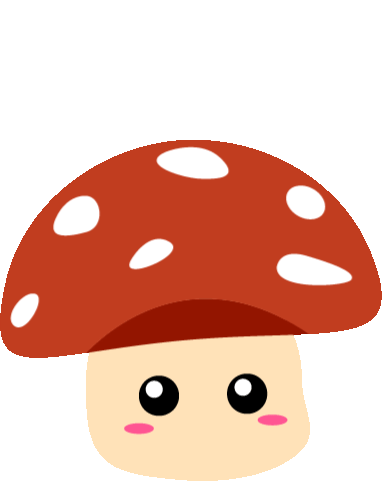 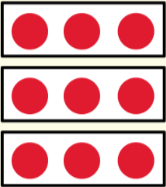 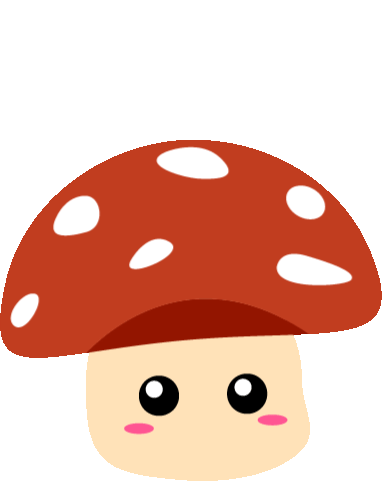 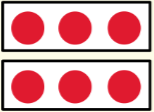 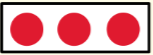 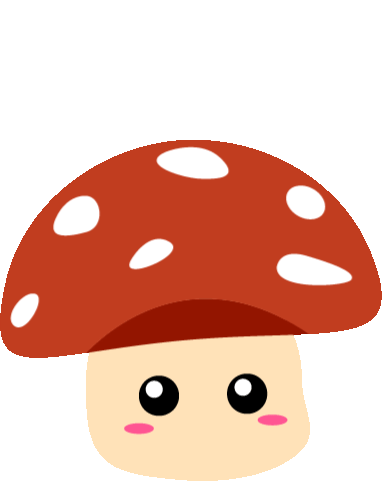 3 được lấy 1 lần
3 được lấy 2 lần
3 được lấy 3 lần
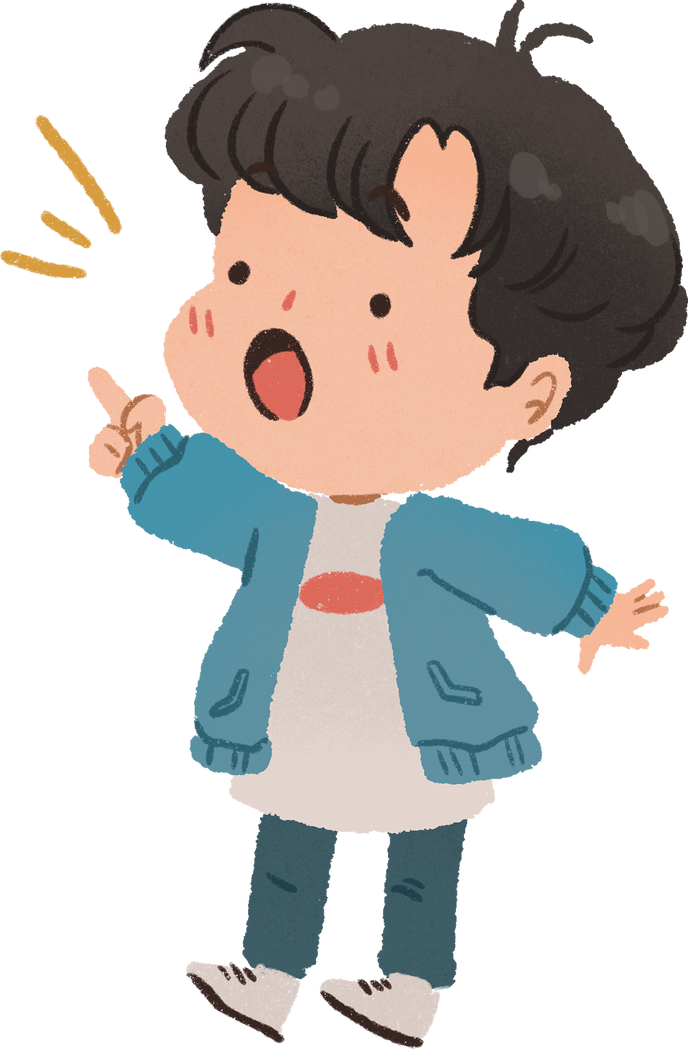 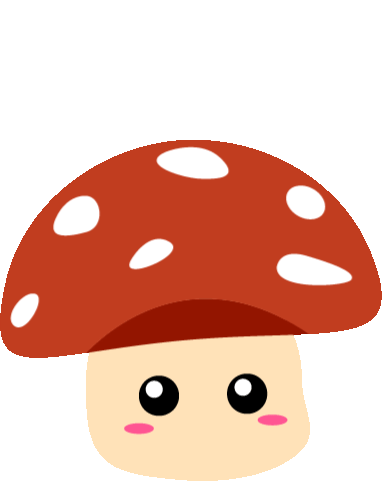 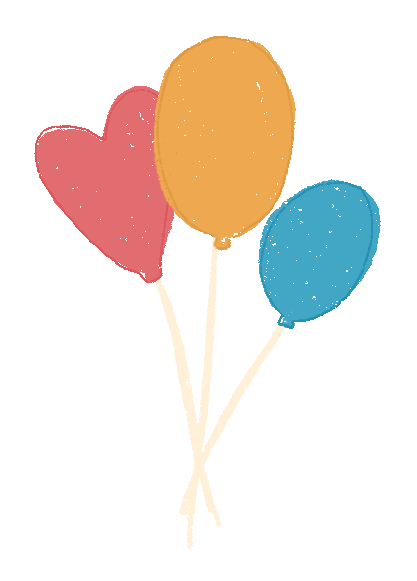 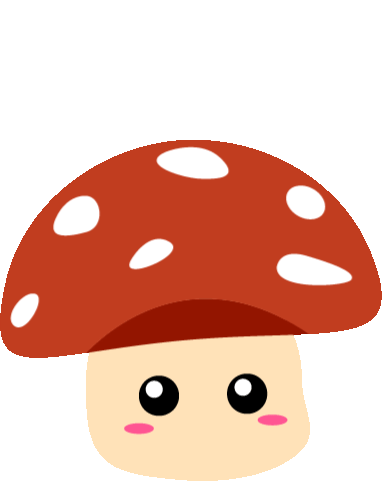 Tiếp tục lấy ra 4, 5, 6, 7, 8, 9, 10 tấm thẻ rồi nêu phép nhân tương ứng?
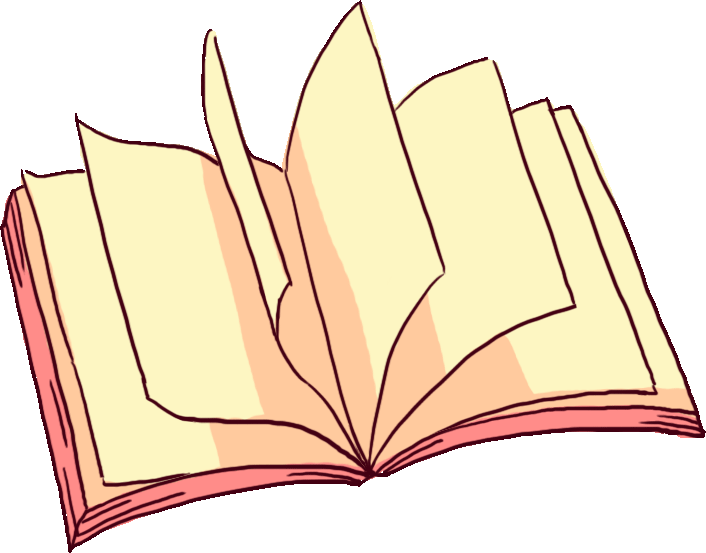 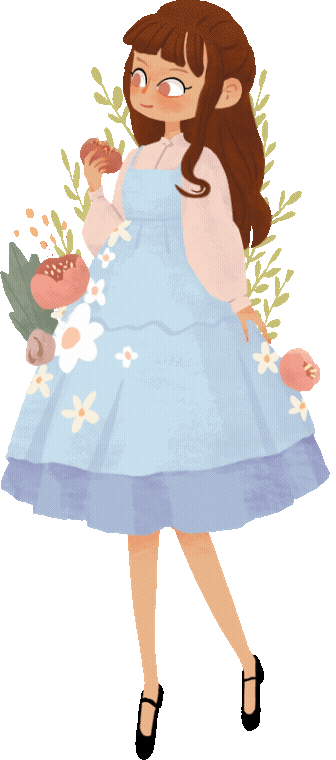 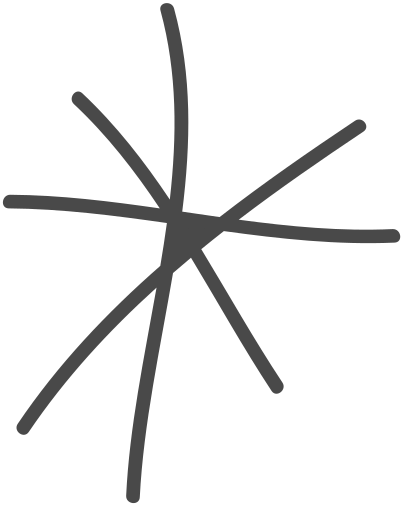 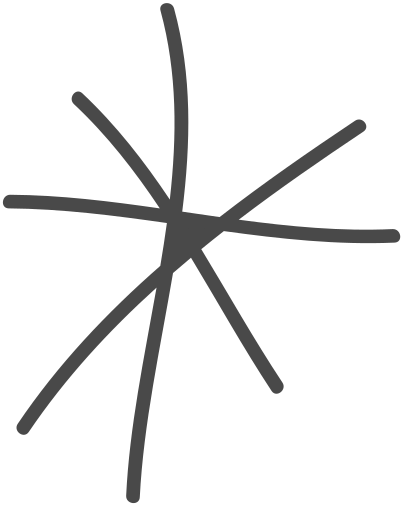 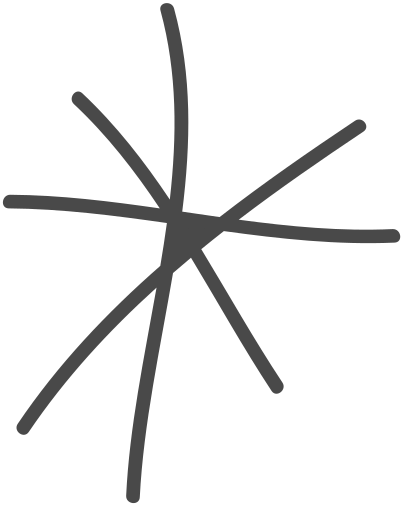 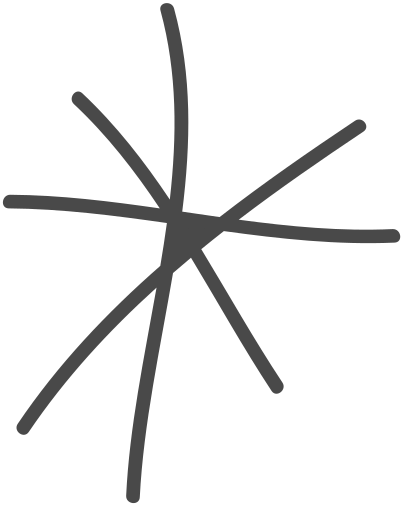 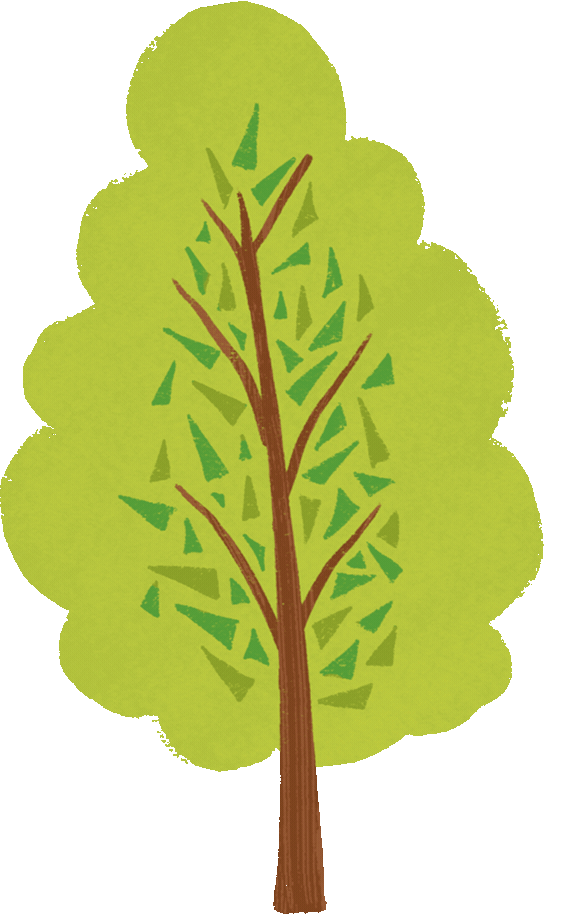 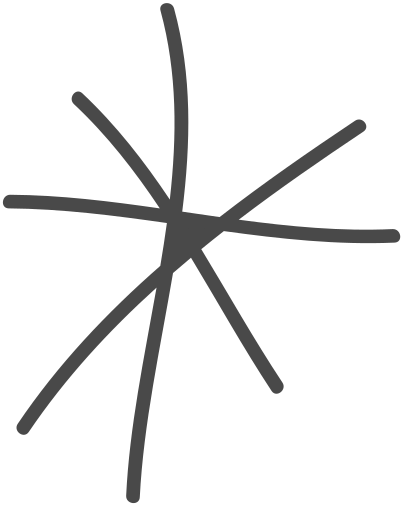 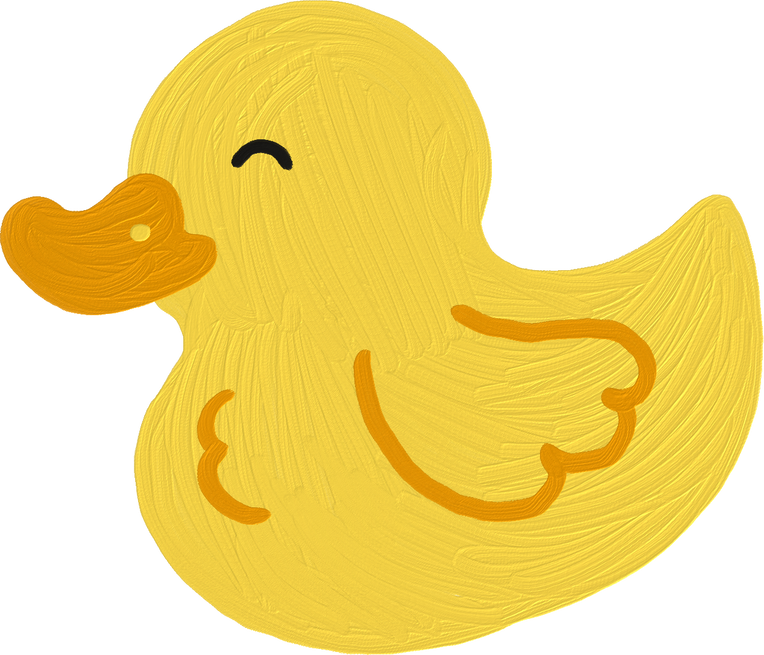 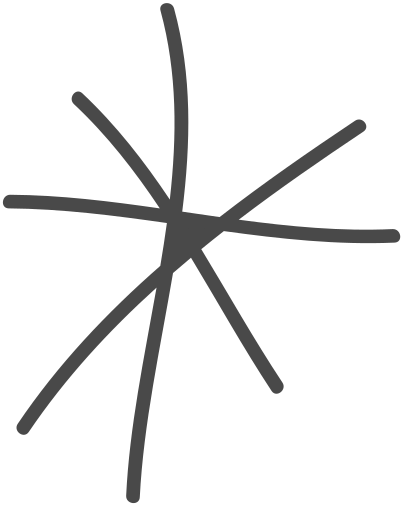 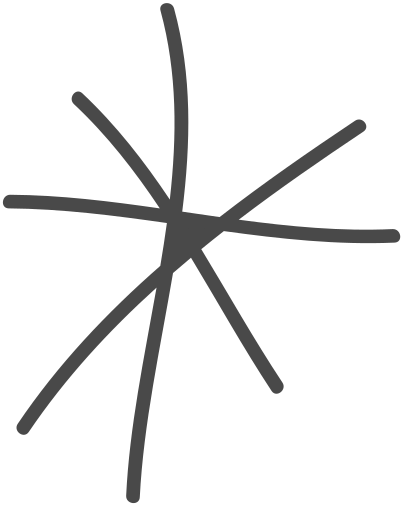 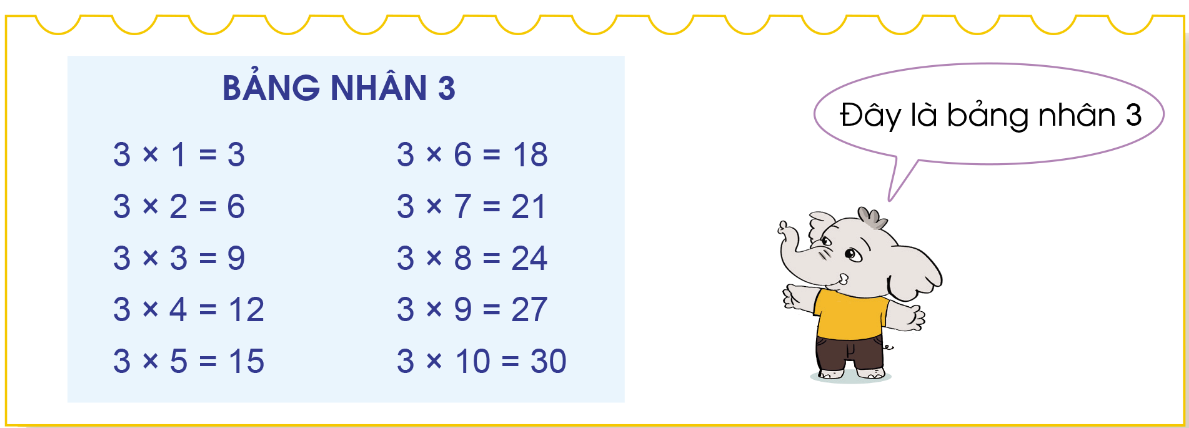 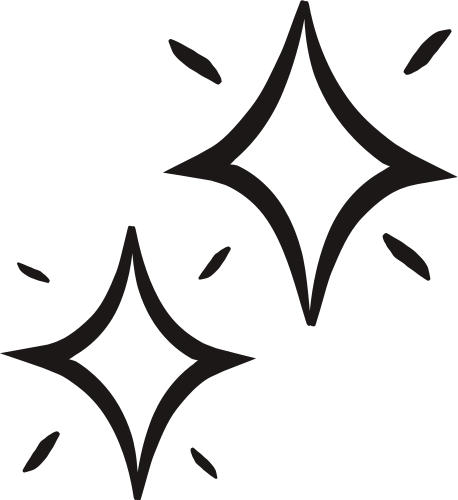 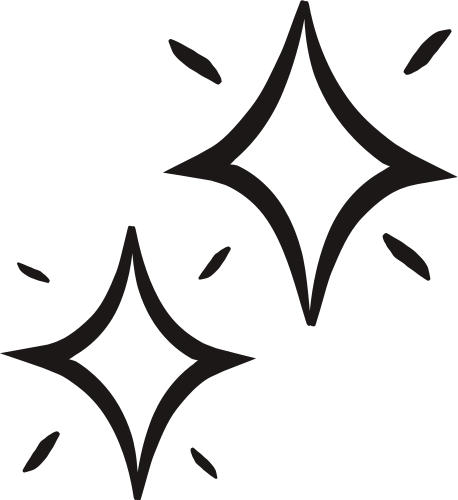 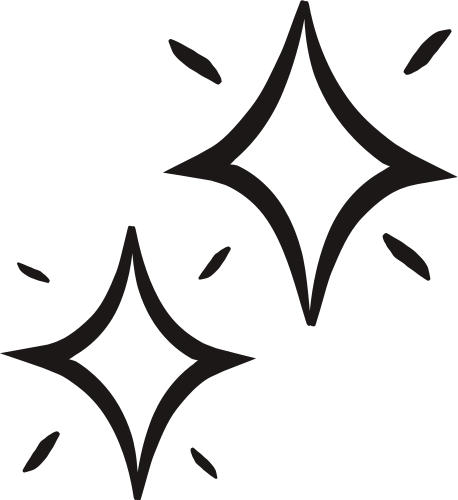 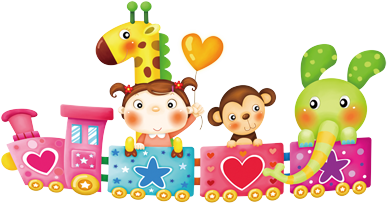 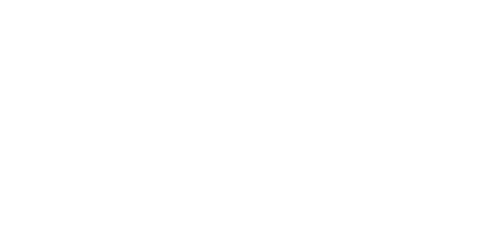 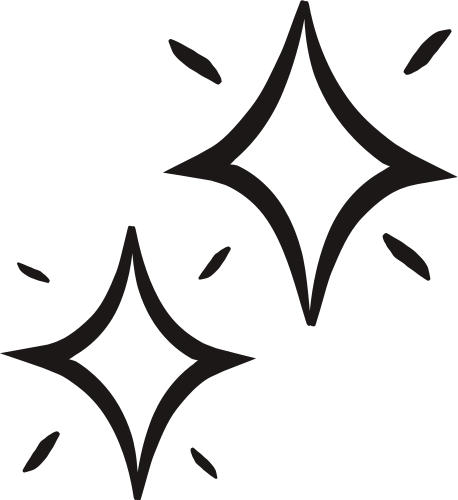 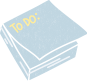 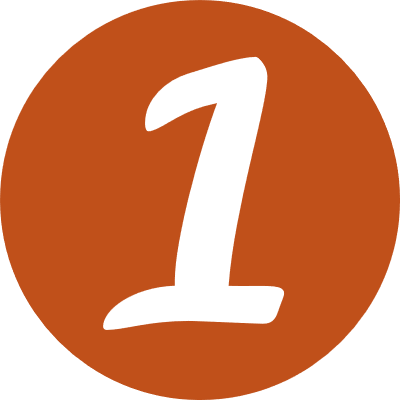 Tính nhẩm
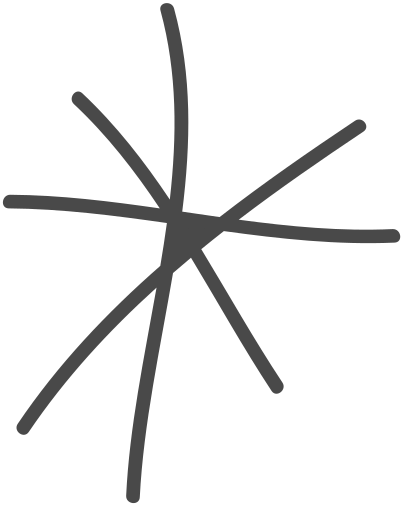 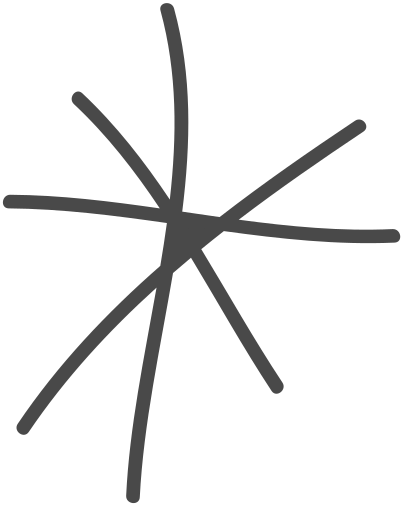 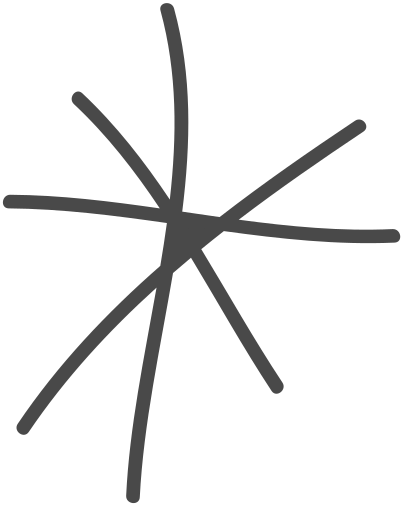 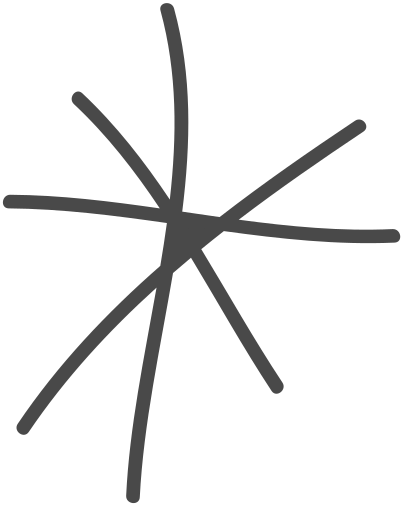 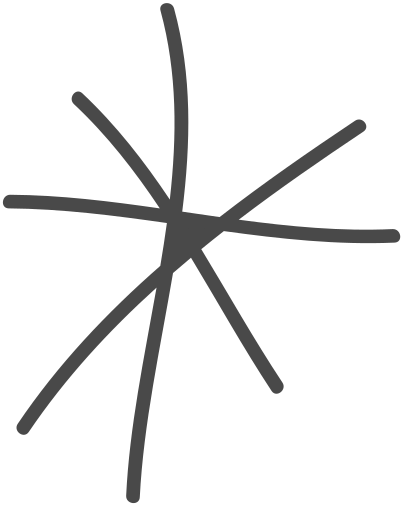 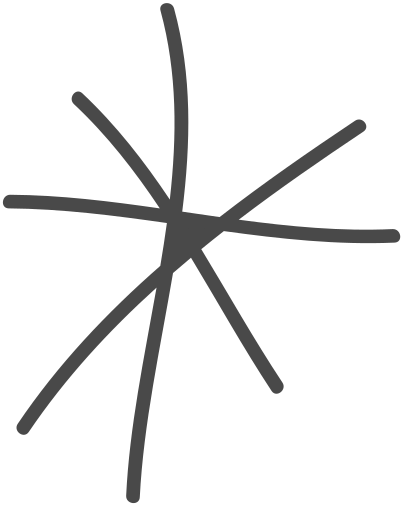 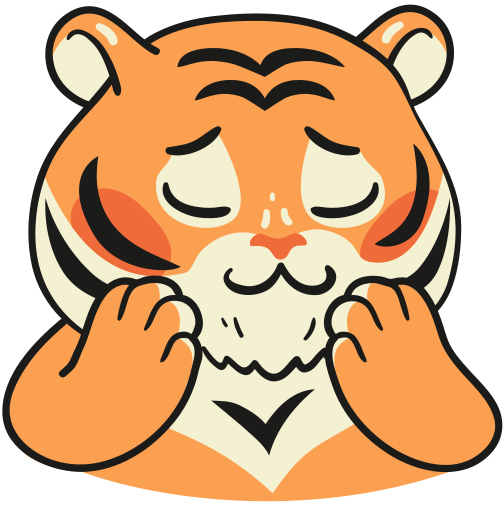 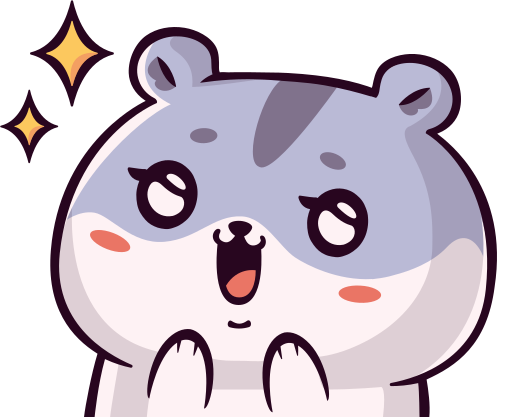 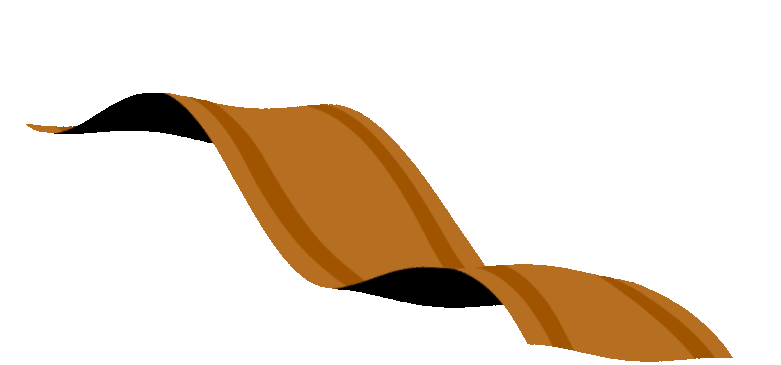 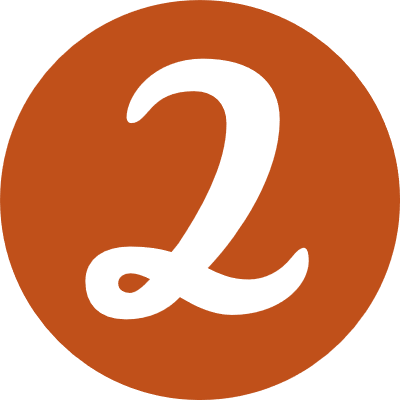 Tính
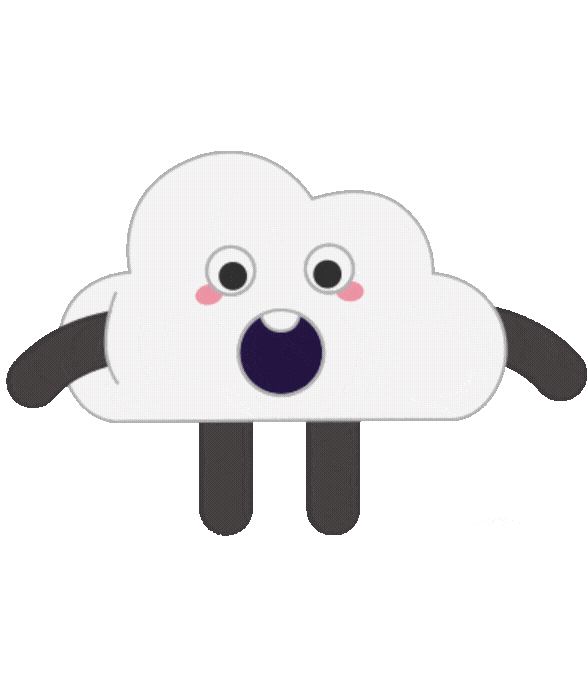 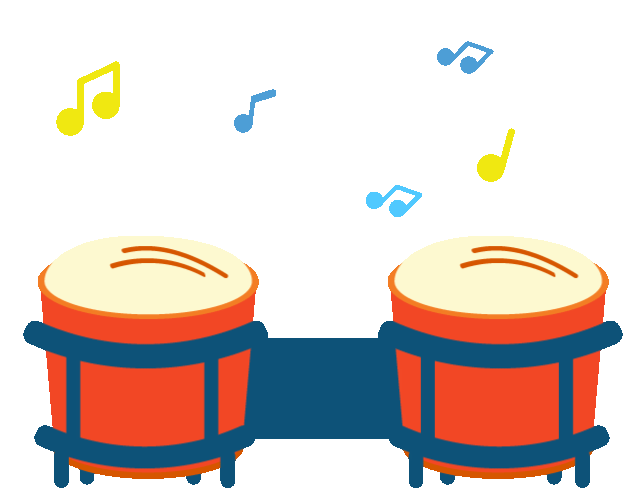 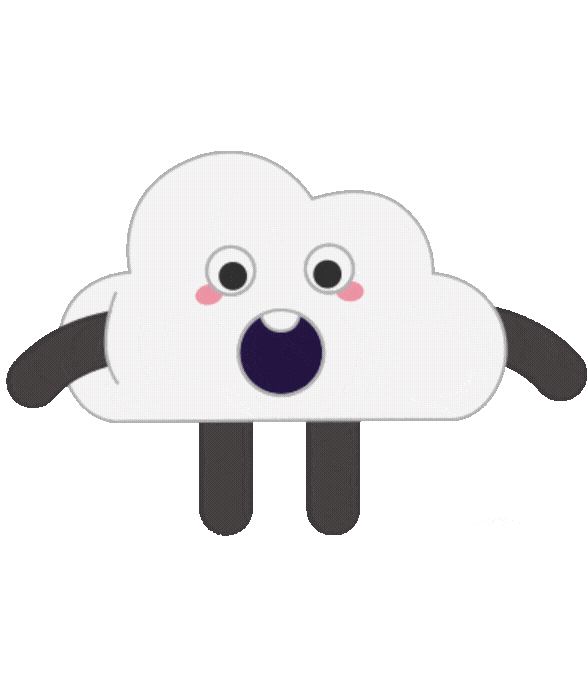 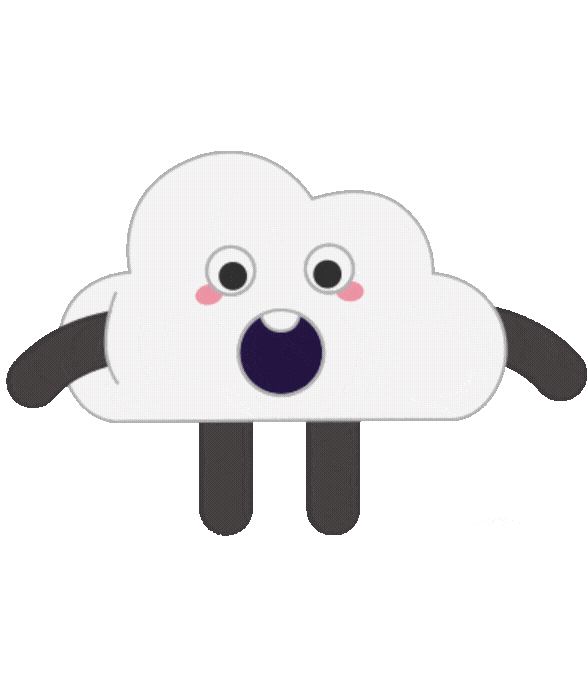 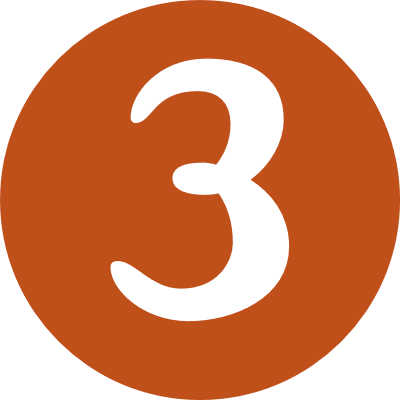 Nêu phép nhân thích hợp
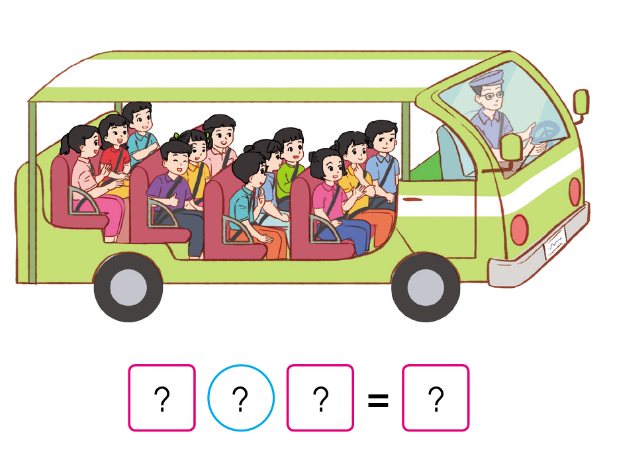 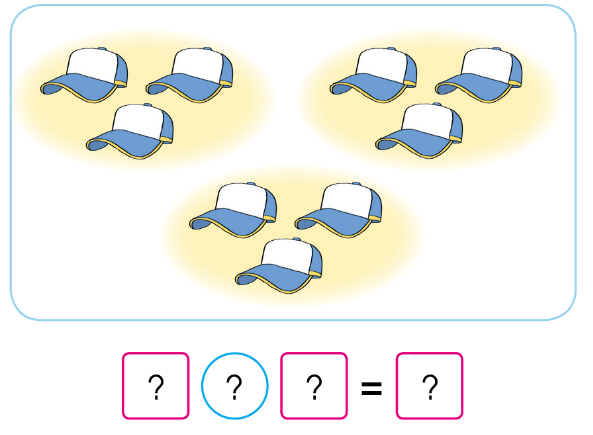 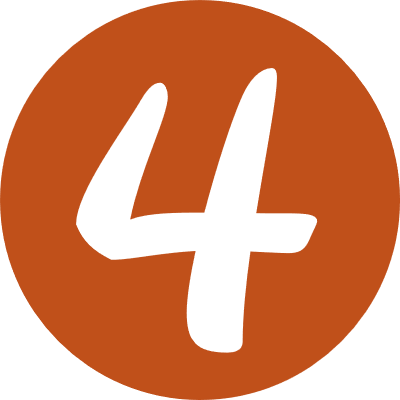 Hãy đếm thêm 3
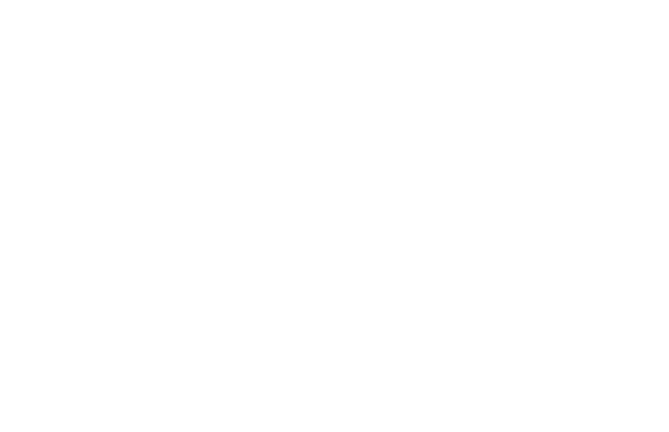 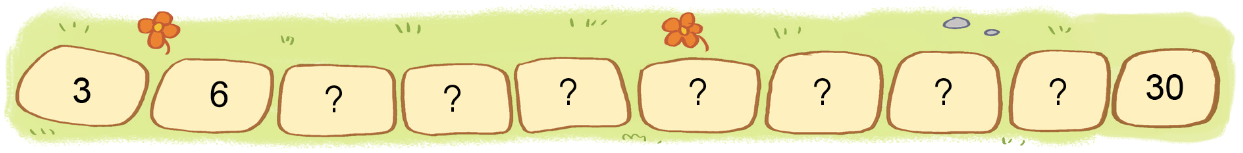 24
15
21
27
18
9
12
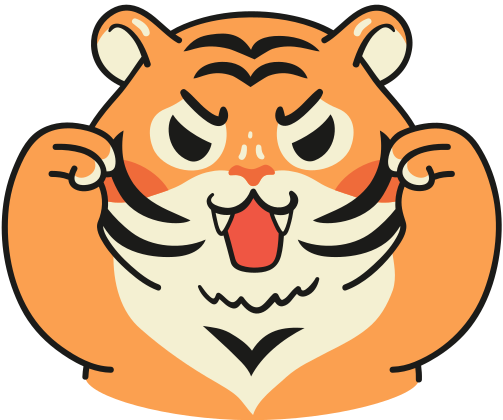 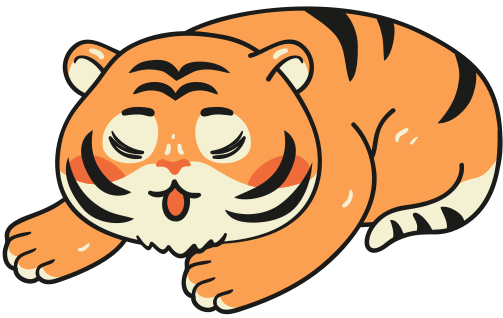 Hoạt động cặp đôi
Xếp các chấm tròn thích hợp với mỗi phép nhân sau:
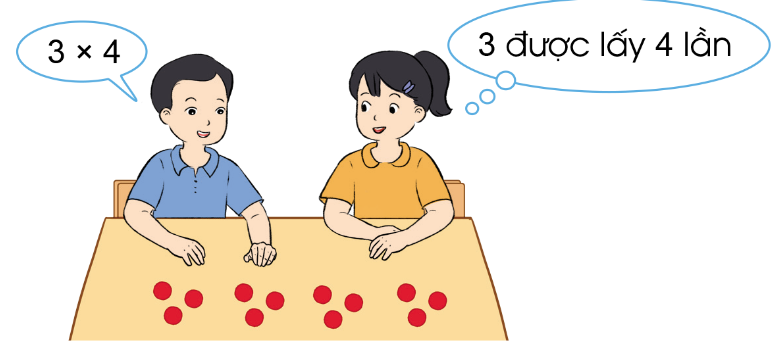 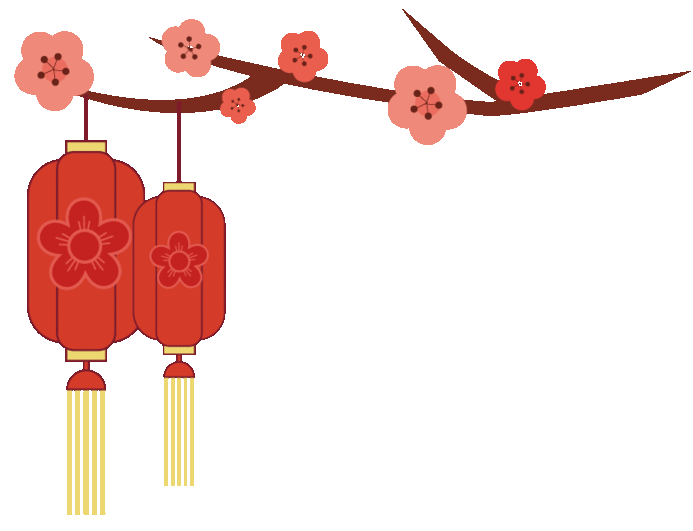 HƯỚNG DẪN VỀ NHÀ
Ôn lại kiến thức đã học
Hoàn thành bài tập trong SBT
Đọc trước bài: Bảng nhân 4
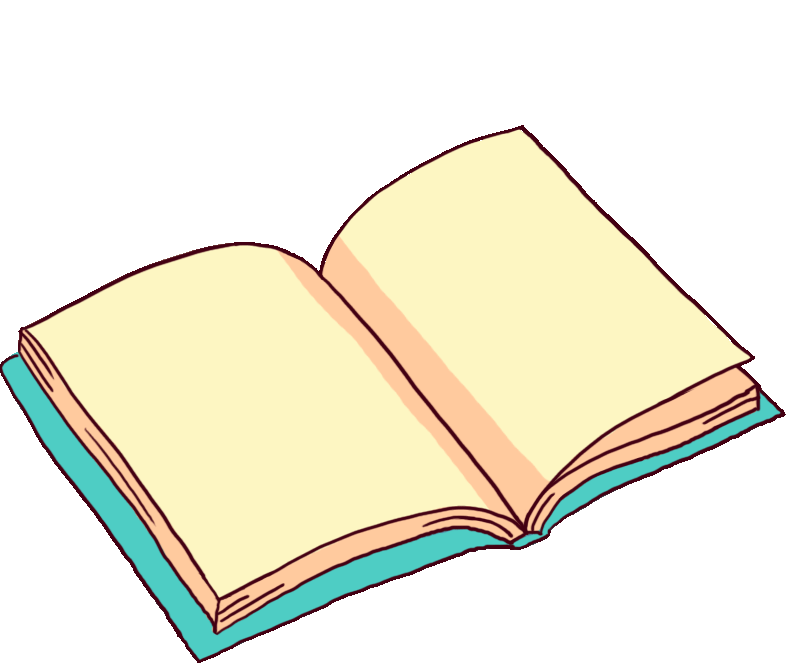 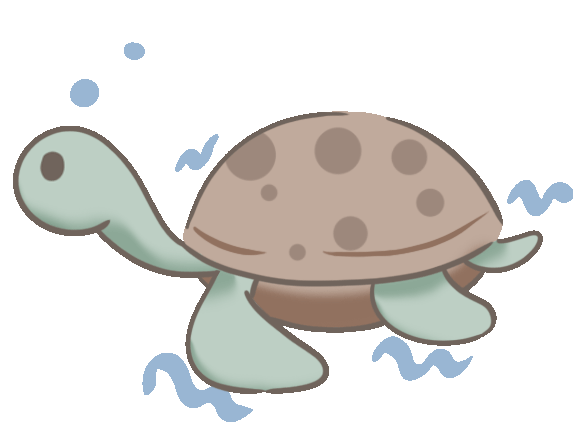 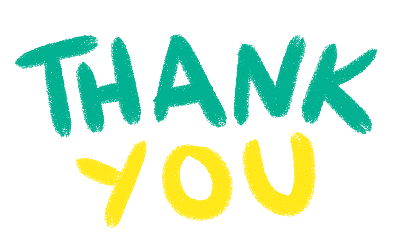 CẢM ƠN CÁC EM 
ĐÃ LẮNG NGHE BÀI GIẢNG